Муниципальное казённое дошкольное  образовательное учреждение 
детский сад комбинированного вида № 13 «Теремок»
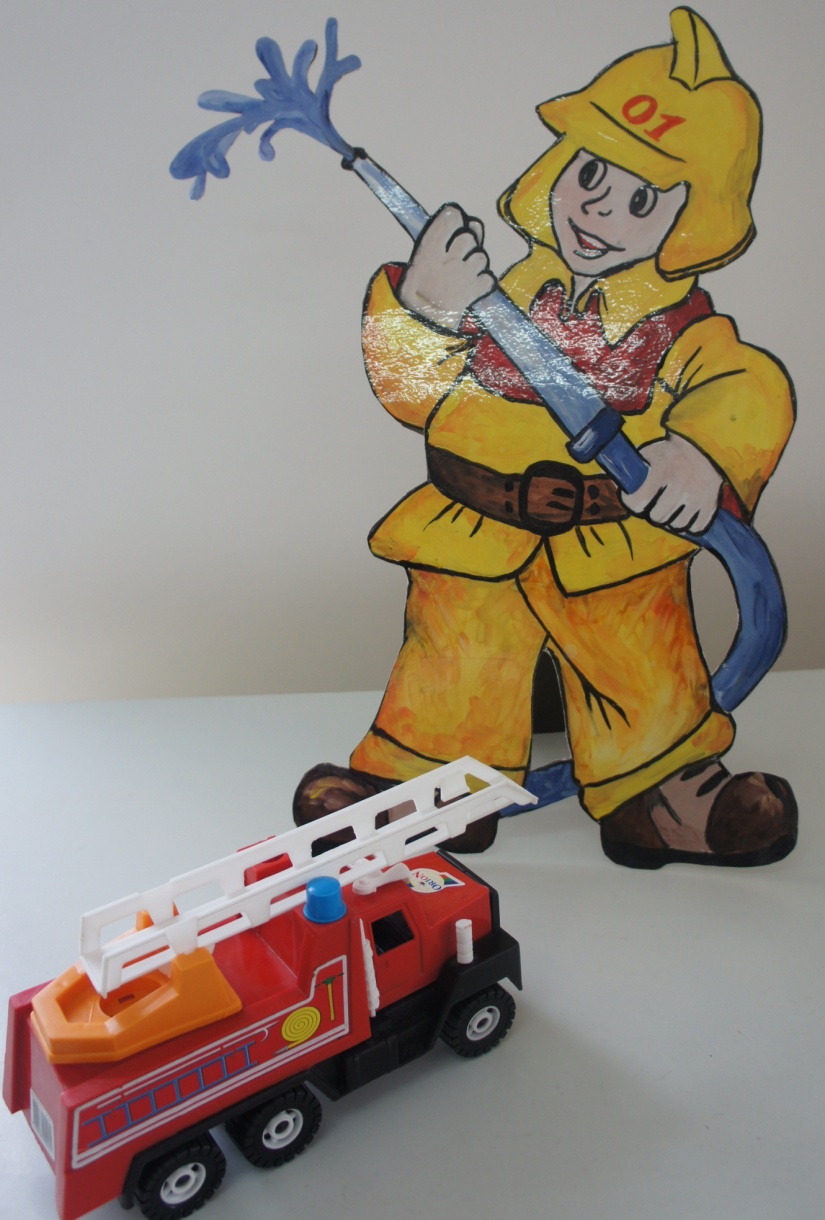 «Пожарник Кузя
 в гостях у ребят» 
(для детей 1 младшей группы)

Выполнила:
 воспитатель высшей
 квалификационной категории 
Старчунова М.А.
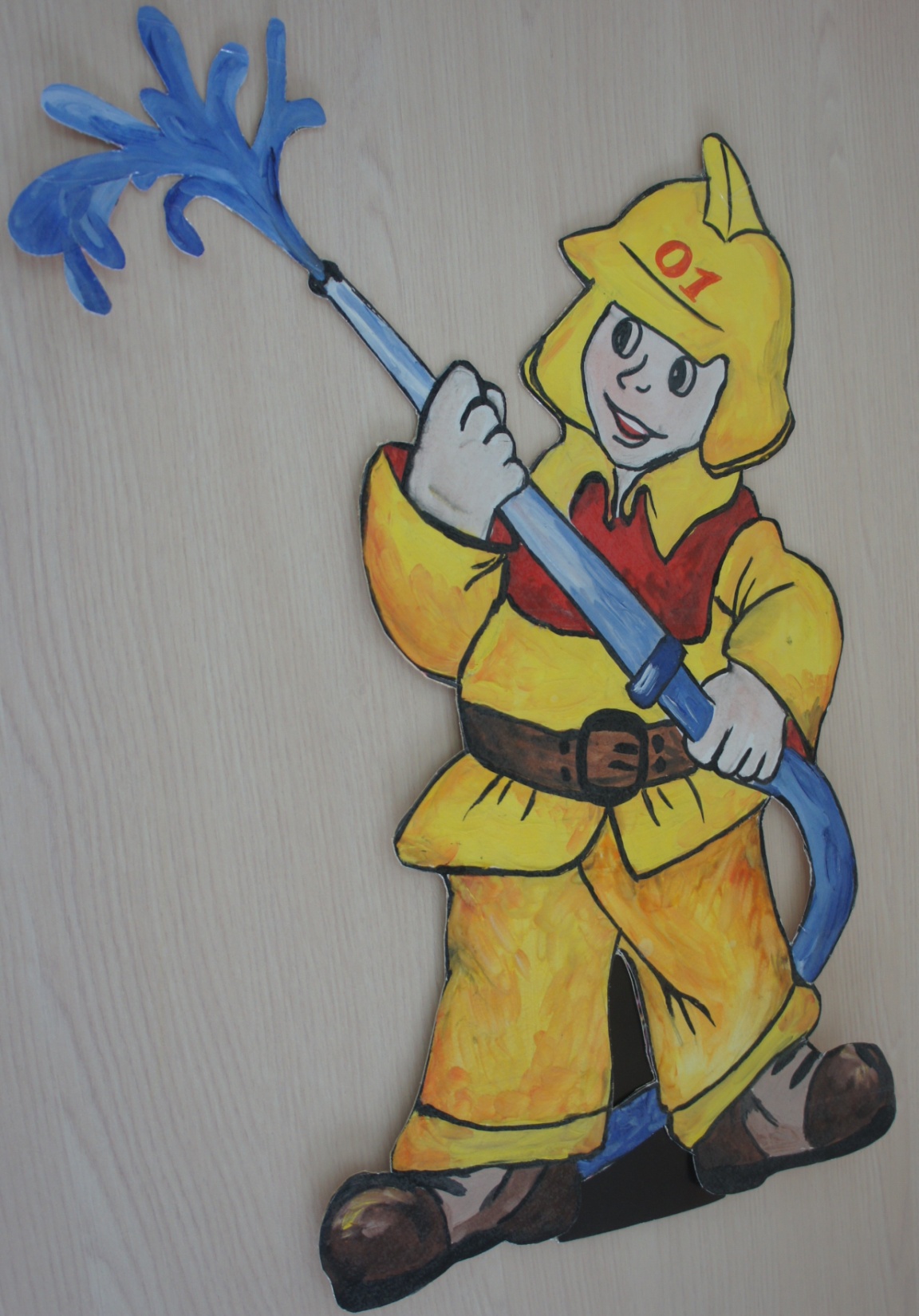 Пожарник
 Кузя
Машина
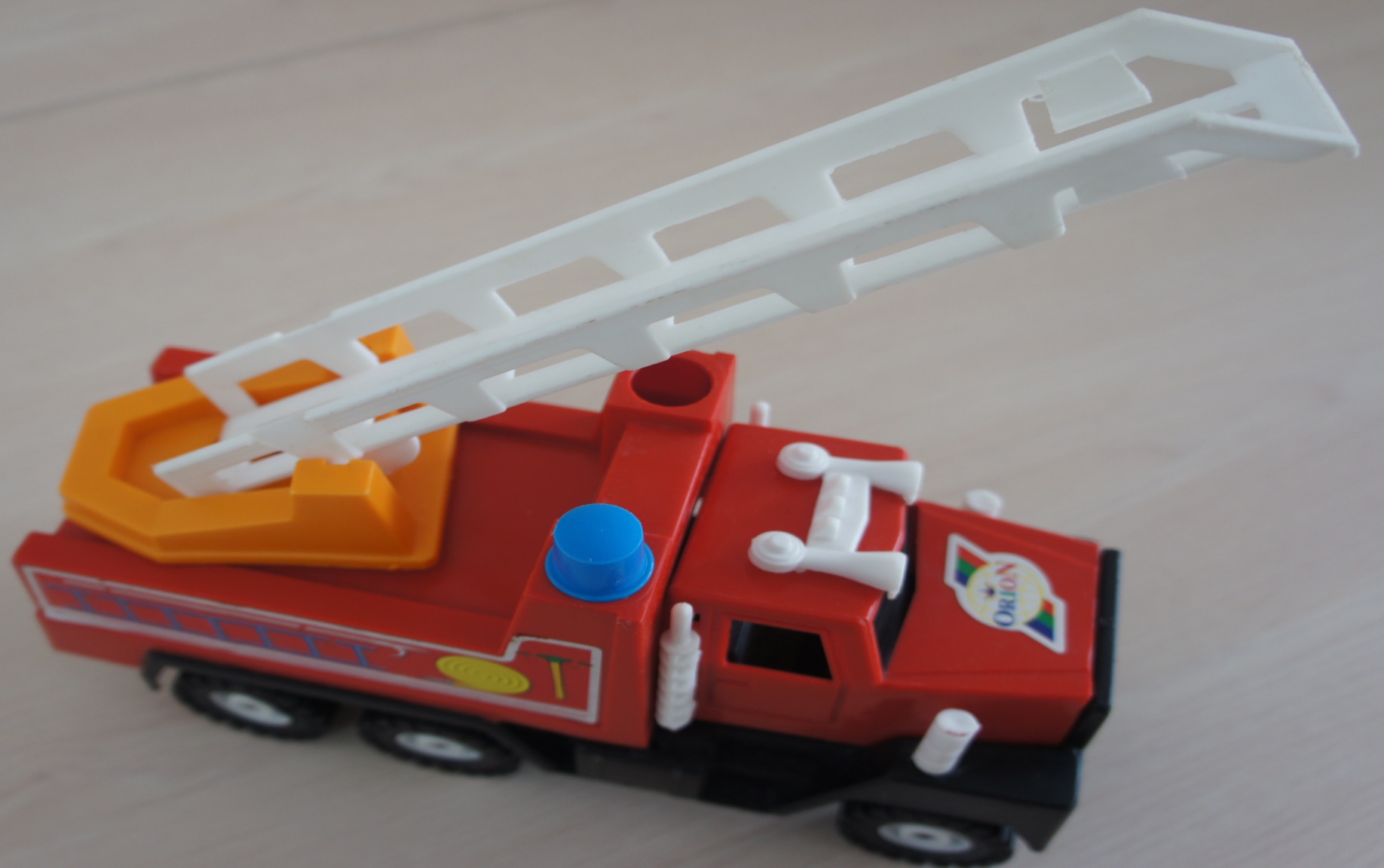 Пожарная машина
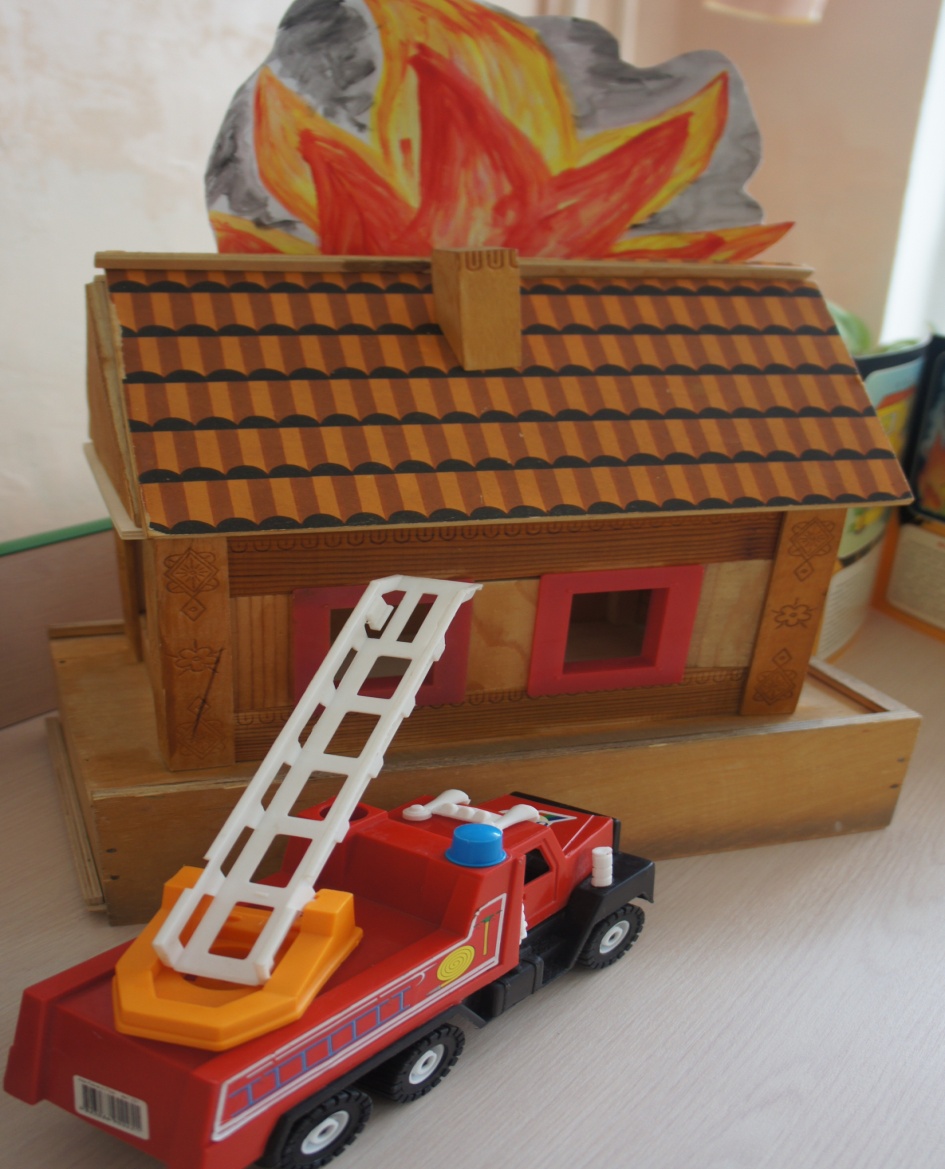 При пожаре звонят
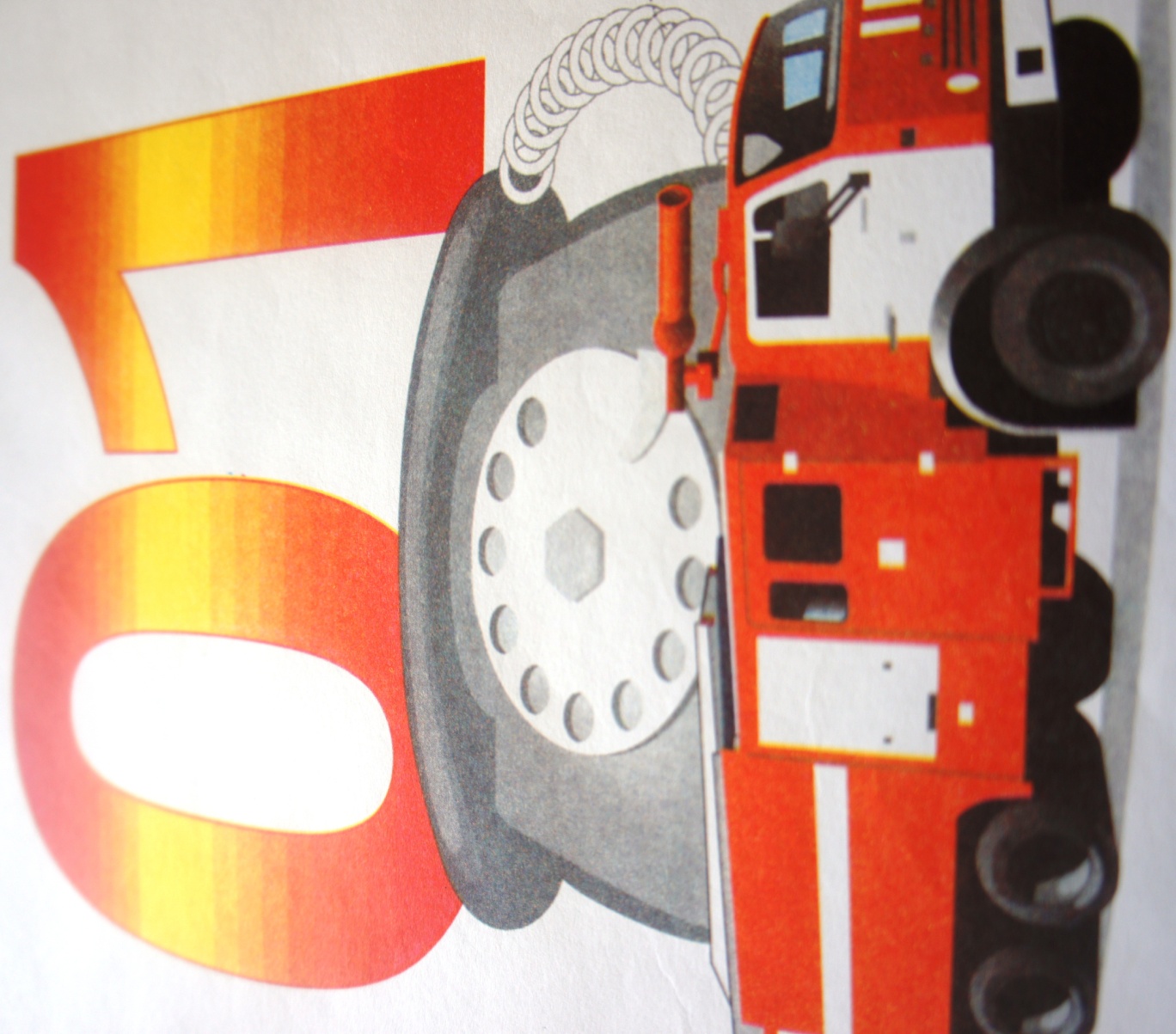 Пожарники
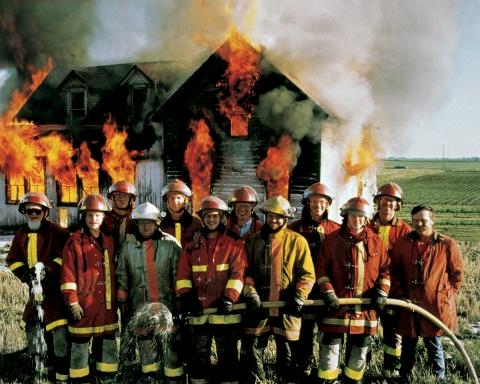 Пожарная  машина едет  тушить пожар
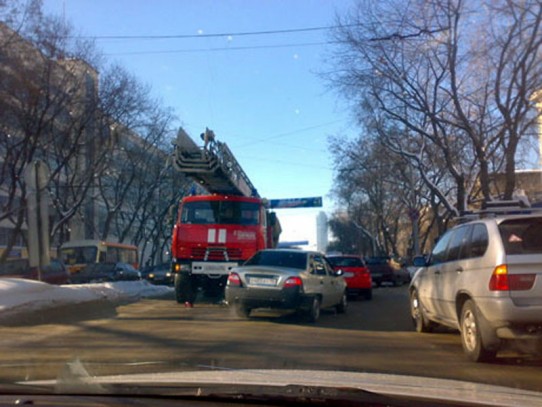 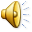 На пожарной машине  находится: шланг, топор, лестница
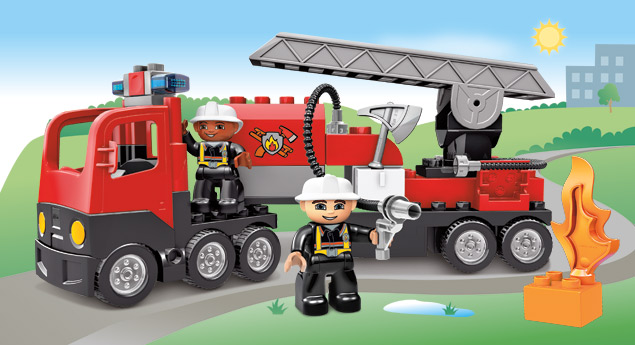 По шлангу течёт вода
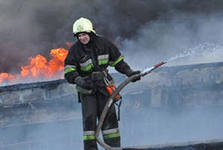 При помощи топора, пожарники открывают двери, окна
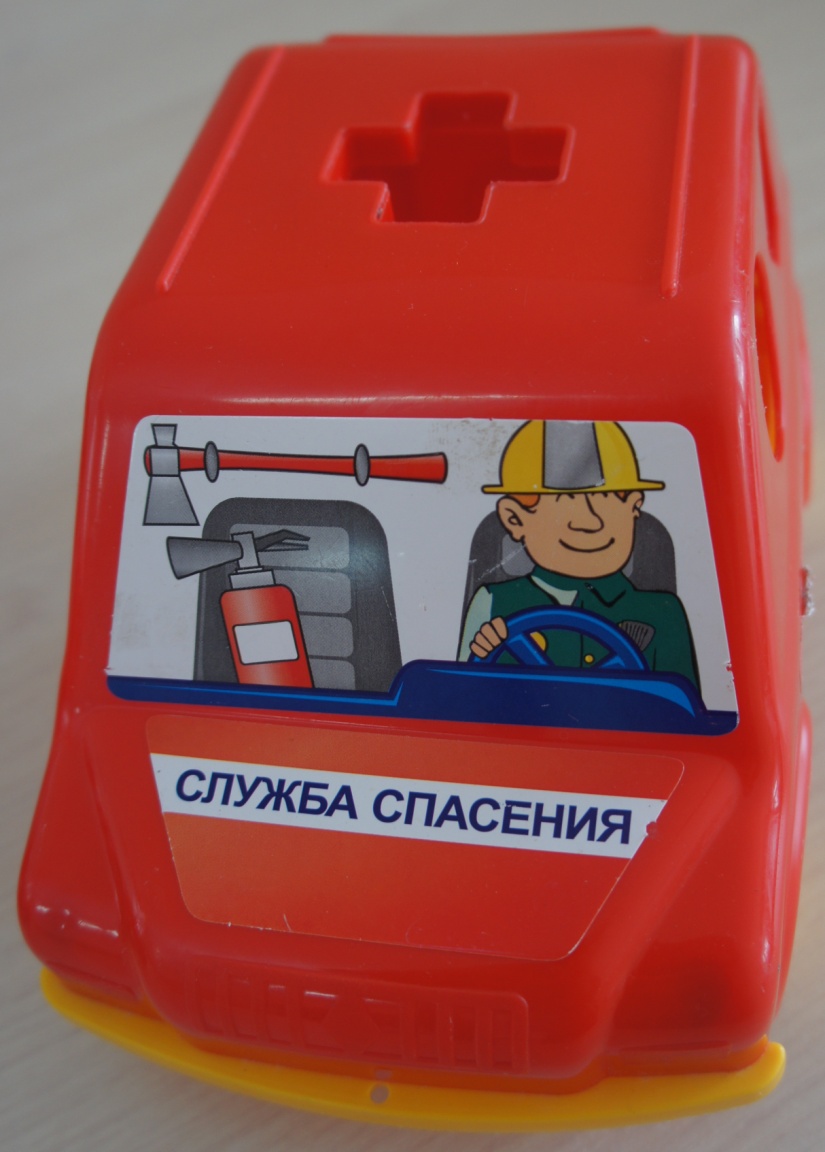 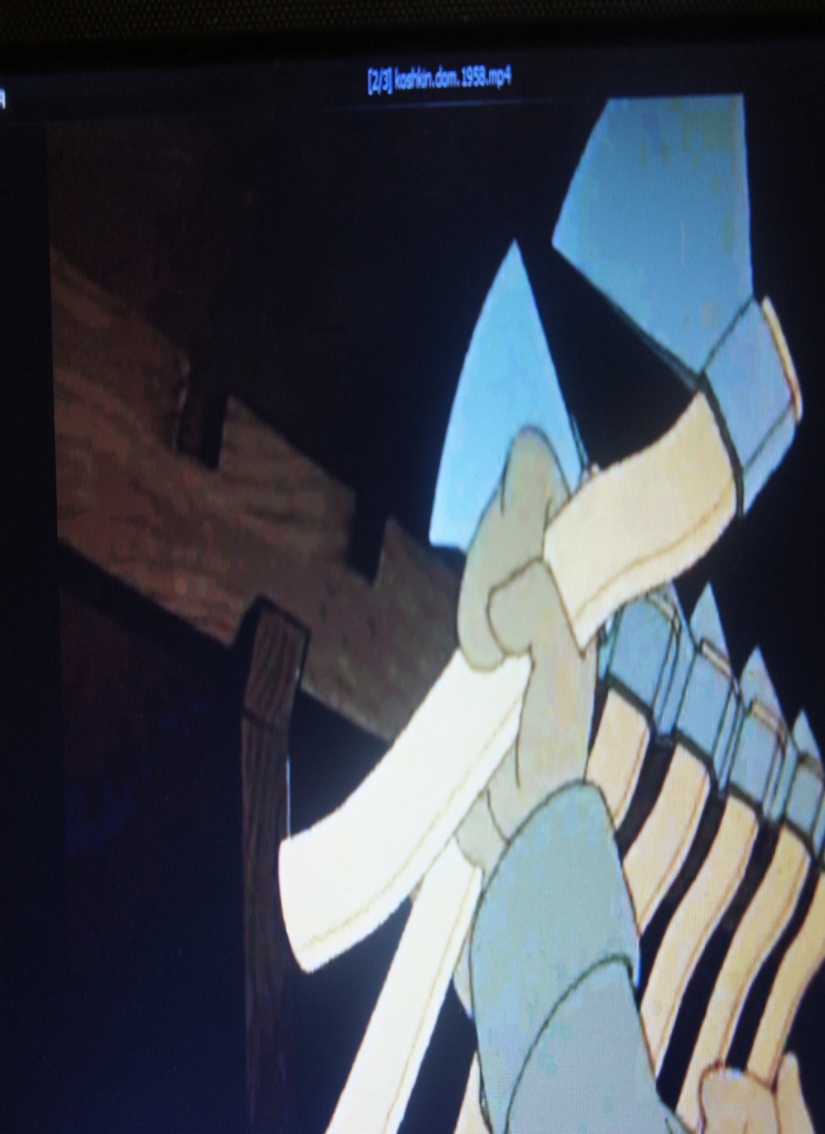 По лестнице пожарники поднимаются, чтобы спасти людей, живущих в многоэтажных домах
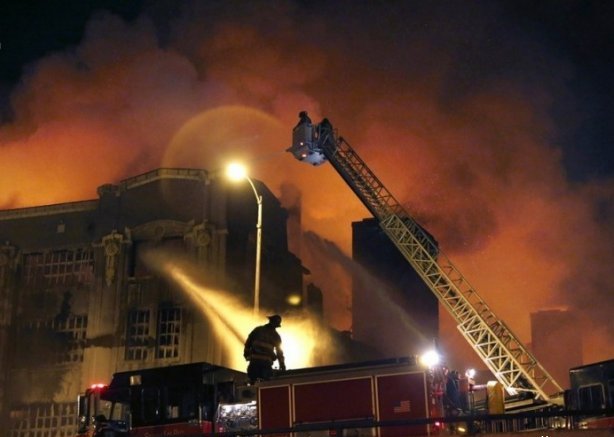 Спасибо за внимание!
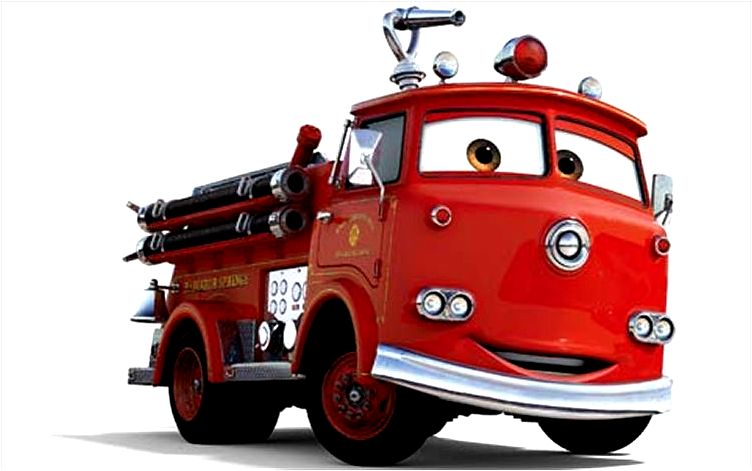